Trükkök és buktatók
Mikusi Róbert
Műszaki Vezérigazgató helyettes
Market Zrt

2019. Május 6.
Bemutatott témák
Bevezető gondolatok
Építőipar jelenlegi helyzete
Az építési beruházási folyamat
Jövőkép
Bevezető gondolatok
Mérnöknek lenni…

…Felelősség
…Szaktudást igényel
Bevezető gondolatok
Felelősség
Épületek biztonságos használata
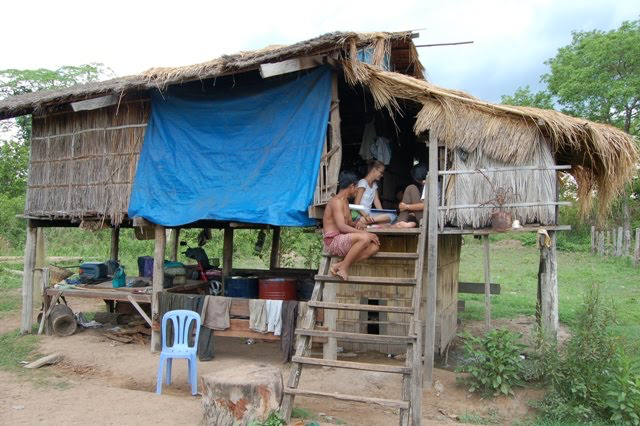 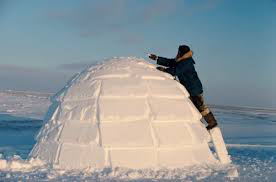 Bevezető gondolatok
Felelősség
Épített környezetünk
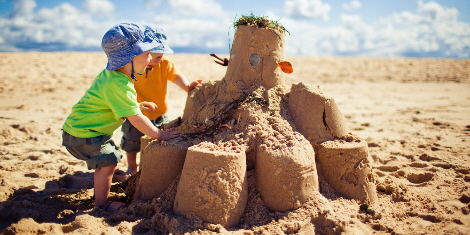 Bevezető gondolatok
Szaktudást igényel
Mérnöki teljesítmény
Hatékony épület
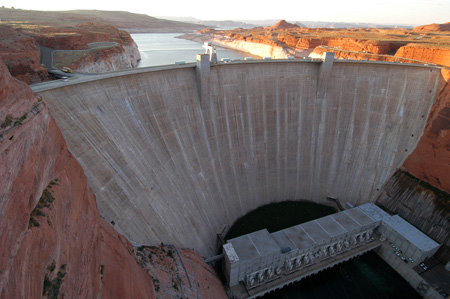 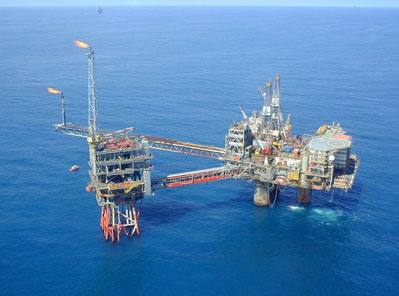 Bevezető gondolatok
Rendkívül összetett és kockázatos
Szabályok és keretek között az ingatlanfejlesztés minden fázisában
Együttműködés
Az építési folyamat tudatos 
								- tervezése
								- szervezése
								- irányítása
								- ellenőrzése
Bevezető gondolatok
Jogi
Pénzügyi
Műszaki
Idő
KERETEK

DE MINDEN PROJEKT MÁS!!!
Bemutatott témák
Bevezető gondolatok
Építőipar jelenlegi helyzete
Az építési beruházási folyamat
Jövőkép
Építőipar jelenlegi helyzete
Magasépítés
Rossz megítélés – korrupció, minőség
Még mindig BOOM van!
De hullámzó a kereslet
Még mindig emelkedő árak 
Ez is válság!!
Építőipar jelenlegi helyzete
Jogi környezetünk
Étv LXXVIII. Tv. 1997.
OTÉK 253/1997. Korm r., OTSZ 
191/2009. Korm r. Kódex
312/2012. Korm r. Engedélyezés
ÚJ Kbt! – Elektronikus közbeszerzés
1567/2015 (IX.4.) Korm hat
Fedezetkezelő
Országos Építésügyi Nyilvántartás
ÉTDR
Új Ptk V. Tv. 2013
Miniszterelnökséget vezető Miniszter
Szabványok
Beruházási ügynökség
Bemutatott témák
Bevezető gondolatok
Építőipar jelenlegi helyzete
Az építési beruházási folyamat
Jövőkép
Az építési beruházási folyamat
Építési beruházás:
Az építési tevékenység megvalósításával összefüggésben végzett gazdasági és építésügyi tevékenységek összessége

Csak elméletben létezik az ideális folyamat
Sokféle csoportosítás létezhet
Résztvevők eltérő érdekei
Résztvevők egymásrautaltsága
Az építési beruházási folyamat
Mi a cél?
Megtervezni a beruházói igényeknek, jogszabályoknak, szabványoknak megfelelően
Megépíteni a terveknek, engedélyeknek megfelelően, hogy biztonságos használatra, gazdaságosan, fenntarthatóan üzemeltethető legyen.
Az építési beruházási folyamat
Lakó				Ipari				Sport
Logisztika		Iroda				Speciális

Hotel				Kereskedelmi
Műemlék		Közintézmény
Az építési beruházási folyamat
Ingatlanfejlesztés célja
						- Üzleti
						- Értéknövelés
						- Környezetformálás
Ingatlanfejlesztés
						- Látványos
						- Időigényes
						- Értékes/Nagy beruházási igényű
Az építési beruházási folyamat
Különböző érdekek találkoznak
Elvégzendő feladatok
Létrehozandó dokumentumok
Megszerzendő engedélyek
Megépítendő létesítmények
Felelősség megosztás
Ki tudja a feladatot elvégezni?
Szaktudás
Jogosultság
Erőforrás
Létrejön a jogviszony/szerződés
Pontos feladatmeghatározással
Feltételekkel
Ütemezéssel
Elszámolási metódussal
Közreműködők szerepe!!
Kik a résztvevők?
Telektulajdonos
Finanszírozó/Beruházó
Műszaki ellenőr
Befektető
Fejlesztő
Tervező
Bérlő
Kivitelező
Lebonyolító/PM
Tervellenőr
Hatóságok
Üzemeltető
Alvállalkozó
Szaktervező
QS
Ügynök/Tanácsadó
Ki a beruházó?
Állam

Közbeszerzés/Szigorú szabályozás
Fejlesztési szándék/érdek
Körülményes/Lassú kifizetések
Nem felelős beruházó
Nem felkészült apparátus
Politikai érdekek
Ki a beruházó?
Magán

Forráshiány/Finanszírozás
Ötlethalmaz
Fejlesztési korlátok
Ki a beruházó?
Külföldi befektető

Jelenlévő
Új befektető
Tőkeerős
Irányít/diktál (…?)
Válogat – ország/terület (HIPA)
Ki a tervező?
Hazai vagy nemzetközi
Saját alkalmazott vagy megbízással
Fontos, bizalmi szereplő
Jogosultság szükséges 
Szakági tervezők
Felelősség(biztosítás…)
Ki a lebonyolító?
Szakcég
Nemzetközi vagy hazai
Meghatározó szereplő
Lebonyolítási rendszertől függő
Ki a műszaki ellenőr?
Megbízó érdekében szükséges
Jogszabály írja elő
Jogosultság szükséges
Mennyiségi és minőségi ellenőrzés
Adminisztráció
Ki a kivitelező?
Hazai vagy nemzetközi
A legnagyobb kockázatot vállalja!
Mérete eltérő lehet
Az építési beruházási folyamat
Résztvevők igényei
Adminisztrációs kötelezettség
Jogi/Munkakapcsolat
Beruházói előkészítés státusza
Milyen csapattal érkezik?
Milyen lebonyolítást tervez?
Milyen felkészültségű?
Milyen tervfázisban?
Az építési beruházási folyamat
Előkészítés

Telek/Ingatlanvétel				Telek/Ingatlantulajdonos
Koncepció alkotás				Ügynök
Költségbecslés					Tervező
Üzleti tervezés					Fejlesztő
Finanszírozási koncepció			Finanszírozó
Környezetvédelmi tanulmányok	
Megvalósíthatósági tanulmányok
Az építési beruházási folyamat
Engedélyezés

Tervezés						Fejlesztő
Építési engedélyezési terv			Tervező
Beszerzés/Tender eljárások			Szaktervező	
Tender dokumentáció				Lebonyolító
							Hatóságok
							QS
Az építési beruházási folyamat
Megvalósítás

Kivitelezés						Kivitelező
Kivitelezési terv					Alvállalkozó
Használatbavételi eljárás			Lebonyolító
Megvalósulási dokumentáció		Tervező
							Szaktervző
							Tervellenőr
							Műszaki ellenőr
							Hatóságok
							QS
							Finanszírozó
Az építési beruházási folyamat
Fenntartás

Üzemeltetés					Fejlesztő
Karbantartás					Ügynök	
Hasznosítás					Bérlő	
Értékesítés						Üzemeltető
							Befektető
Lebonyolítási variációk
Generálkivitelezés
Fővállalkozás
Design&build
Construction management
Lebonyolítási variációk
Generálkivitelezés
Fejlesztő – Tervező
						Építési engedélyezési terv
				    Kivitelezési terv	
Generálkivitelező
Lebonyolítási variációk
Fővállalkozás
Fejlesztő – Tervező 1
					       Építési engedélyezési terv	
Generálkivitelező – Tervező 1 v 2
				Kivitelezési terv
Lebonyolítási variációk
Design&build
Fejlesztő – Tervező 1
					     Koncepció/specifikáció	
Generálkivitelező – Tervező 1 v 2
							Építési engedélyezési terv	
				  Kivitelezési terv
Lebonyolítási variációk
Construction management
Fejlesztő – Tervező
						Építési engedélyezési terv
				    Kivitelezési terv	
Alvállalkozó kivitelezők
Szerződés
Legfontosabb dokumentum
Feltételezzük, hogy mindkét fél korrekt
“Náluk” a forrás és jogosultság
“Nálunk” a szaktudás
Szerződés hivatott kezelni minden problémát - lehetetlen
Kockázatok és felelősségek megfelelő telepítése
Felkészületlenség/rutintalanság okoz problémát
Bizonytalanság okoz problémát, magasabb árakat
Szerződés
Törzsszöveg
Tervek
Specifikáció
Engedélyek
Költségvetés
Szerződés
Tárgya, műszaki tartalom
Dokumentumok
Vállalási ár, elszámolás
Határidő, ütemezés
Biztosítékok
Szankciók
Felek kötelezettségei
Változásmanagement
Dokumentálás, folyamatok
Jótállás, szavatosság
Viták kezelése
Szerződés
Tárgy, műszaki tartalom
Egyenértékűség
Szerződés
Dokumentumok
Építési engedélyezési tervek
Építési engedély
Kivitelezési tervek
Gyártmány tervek
Létesítési engedélyek
Közmű engedélyek
Megvalósulási tervek
Használatbavételi engedély
Szerződés
Dokumentumok
Tervhiba – gondos szakkivitelező
Tervezői felelősség
Szabványok vs specifikáció
Tervdokumentáción belüli ellentmondások
Szerződés
Vállalási ár, elszámolás
Átalányár vs tételes elszámolás
GMP
Mennyiségi kockázat
Elmaradó munkák
Előreláthatóság
Végszámla
Szerződés
Határidő, ütemezés
Folyamatos tervszolgáltatás vs kivitelezés
Részhatáridők
Alternatíva áttervezés
Mikor építhetünk?
Újabb vállalkozó bevonása
Közbeszerzés fix átfutás
Szerződés
Biztosítékok
Garanciák vs visszatartás
Újratöltődő garancia
Végszámla mértéke
Szerződés
Szankciók
Kötbérek
Meghiúsulás
Kártérítés
Szerződés
Felek kötelezettségei
Szerződés
Változásmanagement
Pótmunka vs többletmunka
Pótmunka árak képzése
Pótmunka folyamat
Pótmunka határidőre gyakorolt hatása
Pótmunka elszámolása
Pótmunka kötelező kivitelezése
Szerződés
Dokumentálás, folyamatok
Válaszadási idő
Naptári vs munkanap
Mintáztatás
Műszaki átadás – átvétel
HVE
Szerződés
Jótállás, szavatosság
Üzleti döntés
Jogszabályi kötelezettség
Reakcióidő
Ismétlődő hibák kezelése
Jótállás kezdete
Szerződés
Viták kezelése
Mediátor
Független szakértő
Bíróság
Bemutatott témák
Bevezető gondolatok
Építőipar jelenlegi helyzete
Az építési beruházási folyamat
Jövőkép
Jövőkép
Áremelkedés határai...valami jönni fog
Szakma megítélésének javítása
Szabályozás finomítása
3D Tervezés - BIM
Digitalizálás
Erőforrás management
Termelési hatékonyságnövelés - pályázatok
Fenntarthatóság
Energiahatékonyság
Kérdések
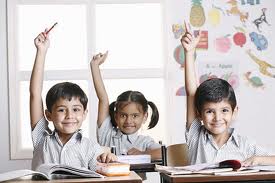 Köszönöm a figyelmet!